Сказка о том, как Василисы Премудрые встречали гостей.
Лексическая тема «Продукты»
Позвали Василисы Премудрые на Пасху гостей. Стали думать да гадать, чем гостей угощать?
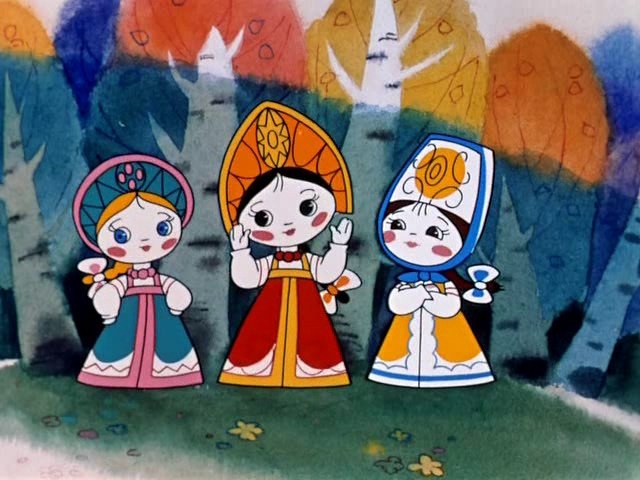 http://vk.com/video186922_163824010?list=7bbb5bc62595dd93cb
И решили они приготовить … что? Да украсить … что?
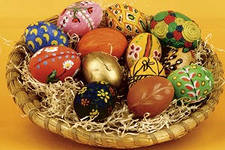 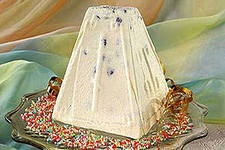 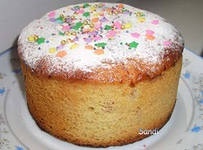 Принялись умницы да красавицы за дело. Пошли на рынок и купили … что?
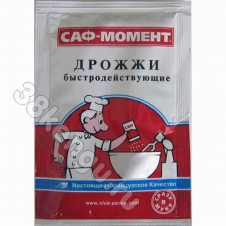 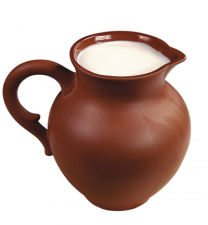 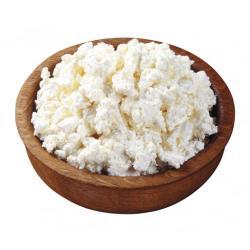 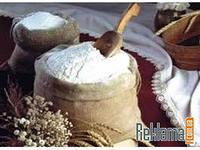 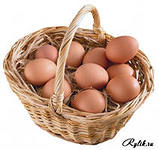 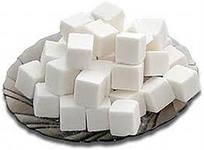 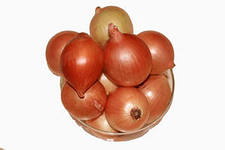 Молоко было какое?
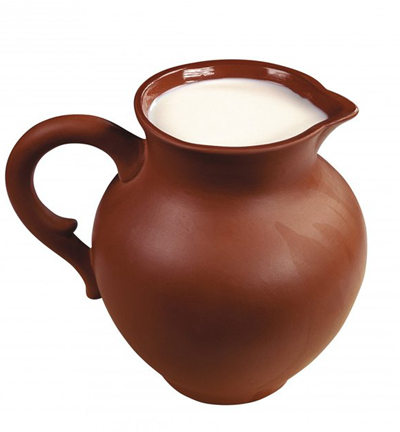 Творог  какой?
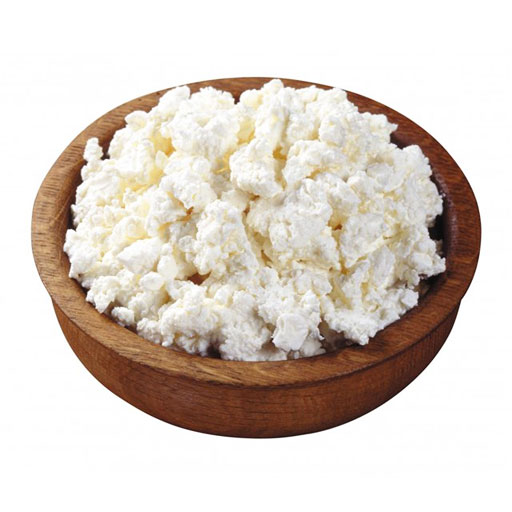 Мука  какая?
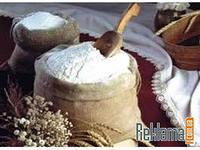 Для кулича взяли сколько яиц? А расписали сколько яиц?
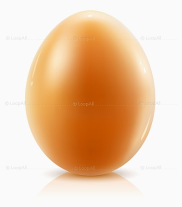 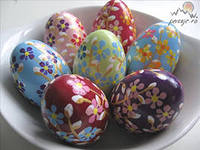 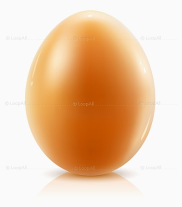 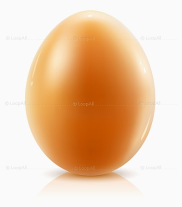 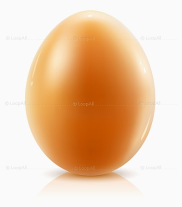 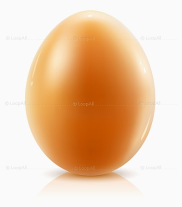 Стали они рецепты читать и узнали, что продукты бывают разные. Из чего делают эти продукты? Значит они какие?
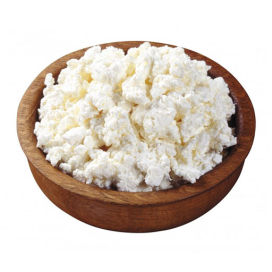 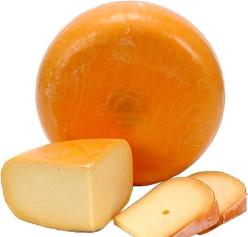 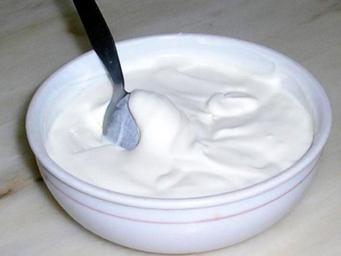 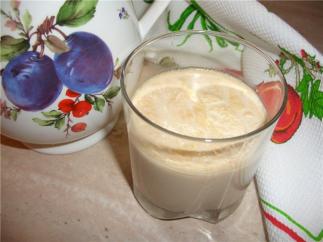 Из чего делают эти продукты? Значит они какие?
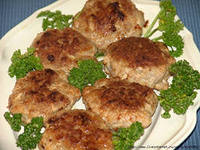 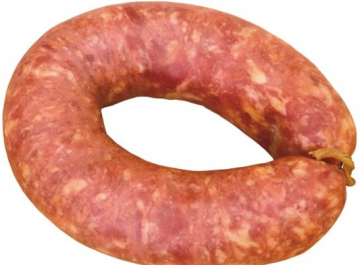 Из чего делают эти продукты? Значит они какие?
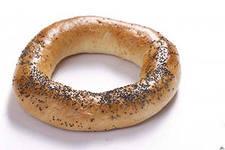 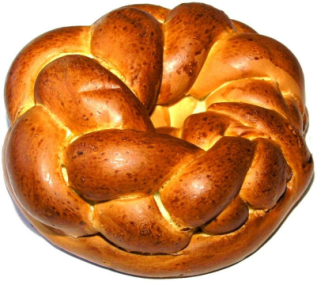 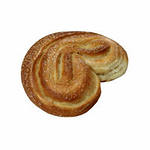 Накрыли Василисы Премудрые праздничный стол. На столе было много … чего? с чем?
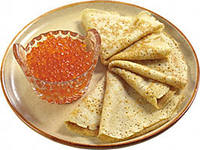 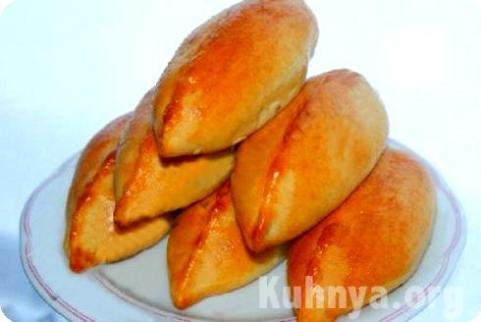 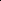 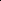 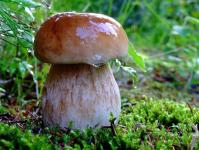 На столе было много … чего? с чем?
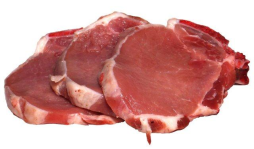 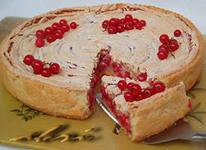 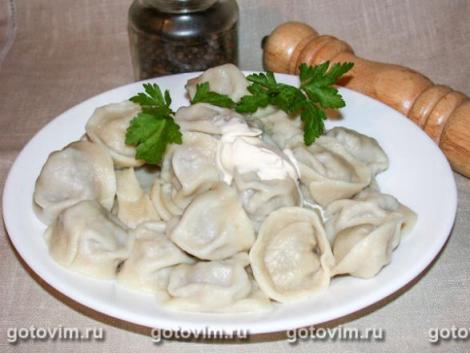 Василисы Премудрые гостей угощали чем?
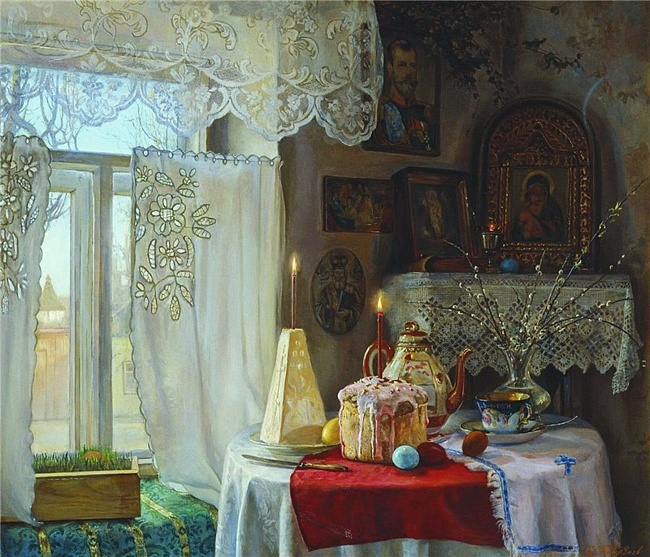 А после застолья все пели, плясали, да в игры играли!
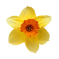 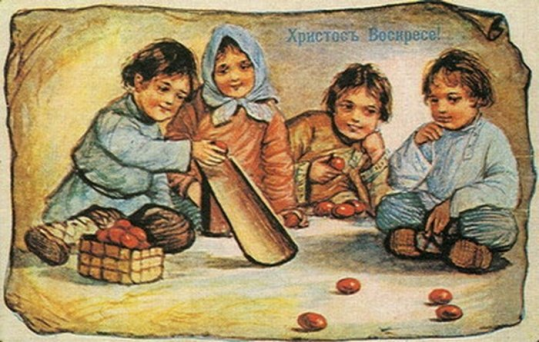 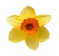 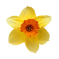 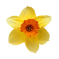 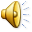